Family Outcomes of Newborn Screening
November 14, 2024
Elizabeth Reynolds, PhD
Melissa Raspa, PhD
Sara Andrews, MPH
Don Bailey, PhD
Genomics and Translational Research Center
dbailey@rti.org
Funding: Health Resources and Services Administration, through a cooperative agreement with the Association of Public Health Laboratories
CONFIDENTIAL
Background
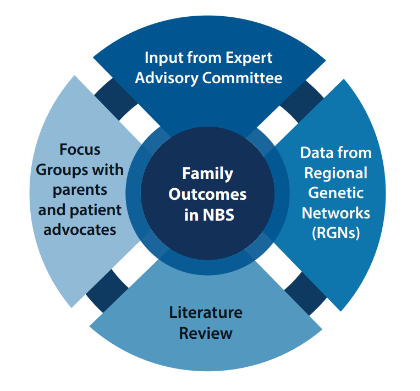 Families can benefit from newborn screening
But little is known about family outcomes, in part because of lack of an appropriate measurement tool.
This project is the first step in developing such a tool.
CONFIDENTIAL
2
Progress to date
Established Expert Advisory Committee
Engaged Regional Genetic Networks
Conducted literature review
Held focus groups
Drafted initial set of outcome domains
Currently preparing to revise the outcome domains and distribute widely for an additional round of input
Also preparing manuscript describing our process
CONFIDENTIAL
3
Expert Advisory Committee
CONFIDENTIAL
Engagement with Regional Genetic Networks (RGNs)
Received a small final grant to “serve as a resource and partner” to this project
Participating RGNs engaged families in their network and asked them what is important in the days to years following a NBS diagnosis 
The methods of collecting this information was decided by each RGN (e.g., listening sessions, surveys, focus groups, meetings with family advocates, info gathering at Regional Summit, etc.
Interested groups report findings back at the second EAC meeting using a standardized template
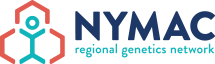 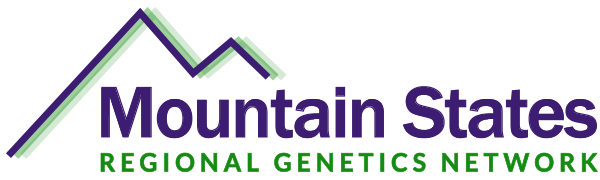 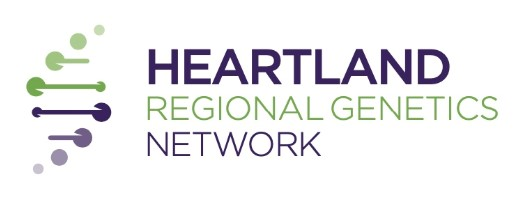 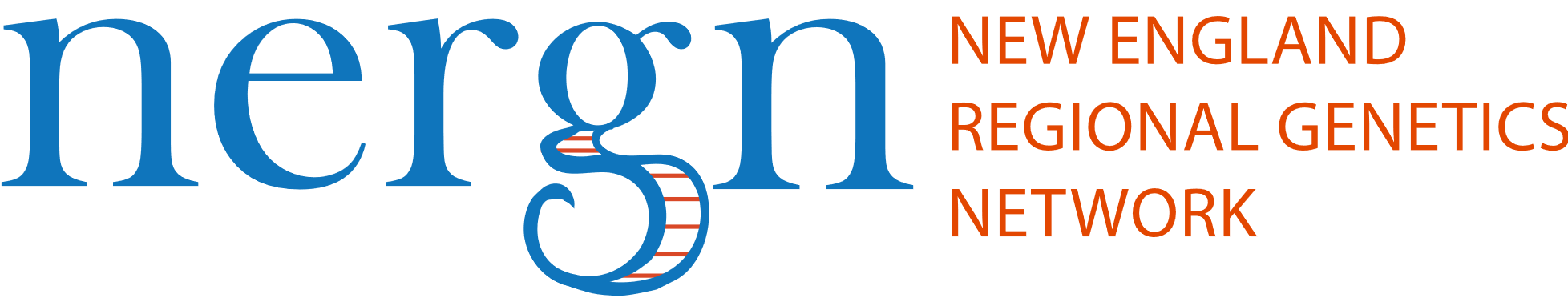 CONFIDENTIAL
5
Literature Review
Conducted systematic search in Dec 2023 using the following search terms
Years: 2013-2023
Limited to English only articles
Allowed for “gray literature sources” (abstracts, dissertations, preprints, reports)
Identified 149 articles
Excluded 30 for irrelevance
CONFIDENTIAL
6
Focus Groups
Purpose
Build off the work conducted by the RGNs and our literature review
Identify new and/or missing themes
Gather feedback on previously identified themes
3 focus groups conducted
2 groups of parents of with children who have newborn screening condition 
1 group of patient advocates
Parents completed a “journey mapping activity” prior to focus group
Guided discussion based on themes from formative work & journey maps
Access to information, ability to meet child’s needs, access to high-quality services, ability to meet financial needs, families access to social support, and quality of life
CONFIDENTIAL
7
Draft outcomes
CONFIDENTIAL
8
CONFIDENTIAL
9
Example: Families understand their child’s diagnosis and treatment options
Understand how the condition impacts child’s health and development now and over time

Able to evaluate conflicting, incomplete, and complex information 

Know specific next steps for treatment and care
CONFIDENTIAL
10
Public survey
Online, anonymous, intended for anyone involved and/or affected by newborn screening
Example questions include:







We hope you will share this survey with your networks.
CONFIDENTIAL
11
Next steps
Revising outcomes based on feedback 
Drafting manuscript describing our process for identifying outcomes
Item development and testing
CONFIDENTIAL
12
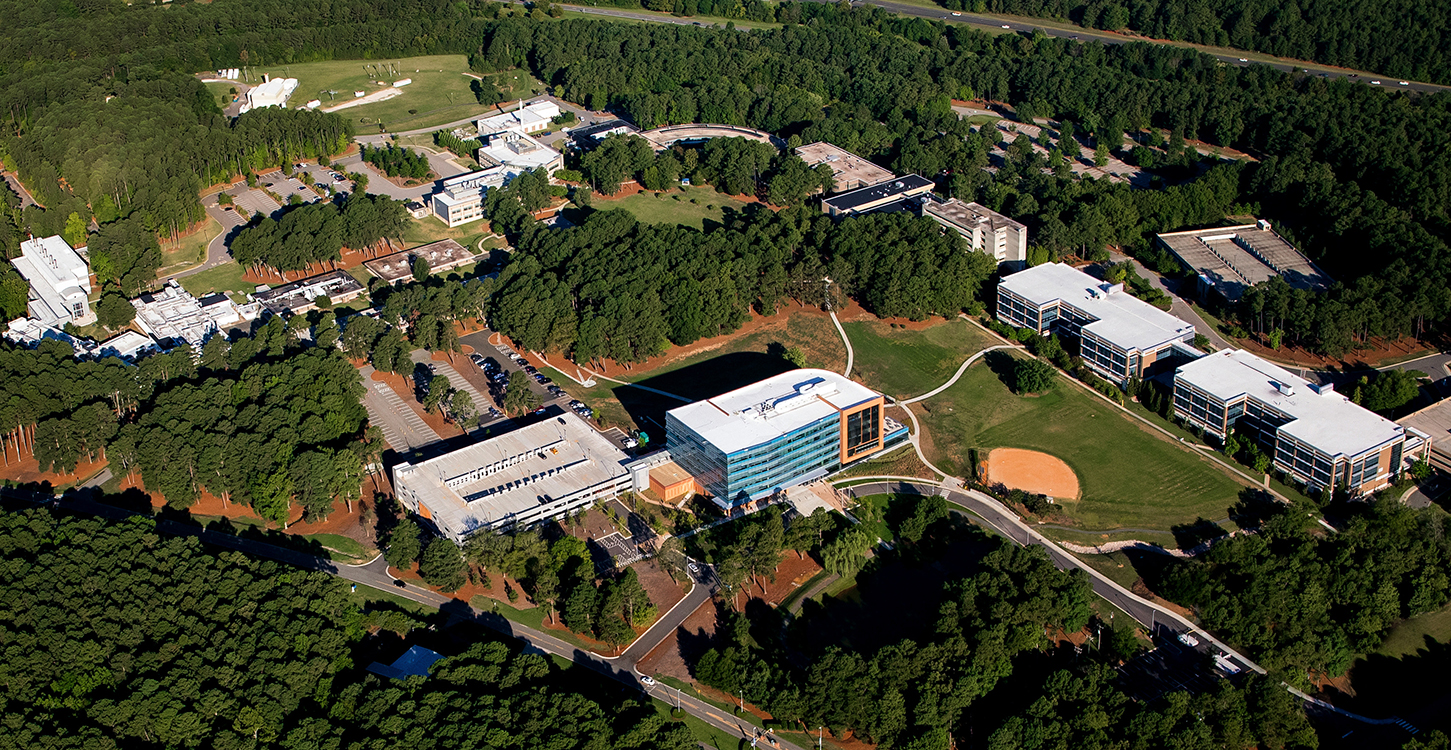 Thank you

Contact: Don Bailey dbailey@rti.org
CONFIDENTIAL
13